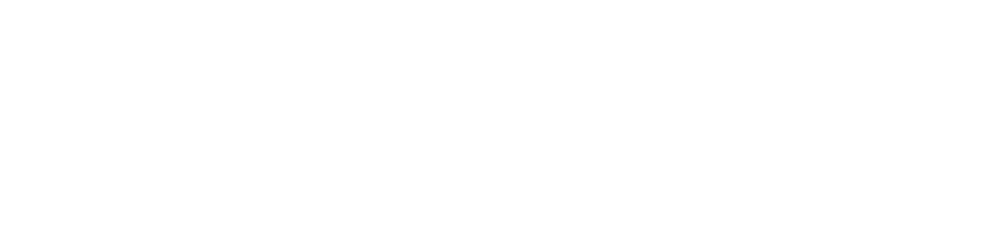 Sunday School
Matthew 6:14-18
Nathan Holmes
True Words Baptist Church – 1377 S. 20th St. Louisville, KY – TrueWordsBaptist.org
Matthew 6:14-18   For if ye forgive men their trespasses, your heavenly Father will also forgive you:  15 But if ye forgive not men their trespasses, neither will your Father forgive your trespasses.  16 Moreover when ye fast, be not, as the hypocrites, of a sad countenance: for they disfigure their faces, that they may appear unto men to fast. Verily I say unto you, They have their reward.
17 But thou, when thou fastest, anoint thine head, and wash thy face;  18 That thou appear not unto men to fast, but unto thy Father which is in secret: and thy Father, which seeth in secret, shall reward thee openly.
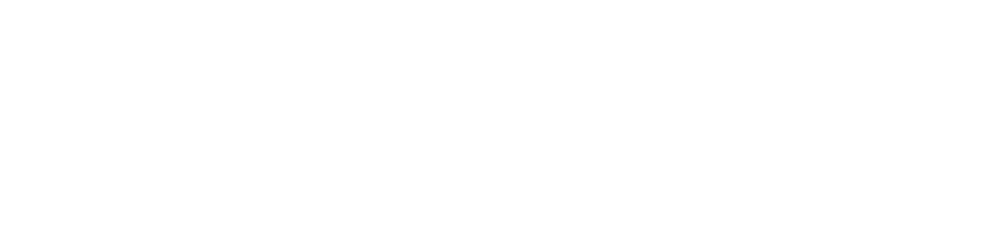 Title of the Lesson
Forgiveness That Doesn’t Save
True Words Baptist Church – 1377 S. 20th St. Louisville, KY – TrueWordsBaptist.org
Matthew 6:14-15   For if ye forgive men their trespasses, your heavenly Father will also forgive you:  15 But if ye forgive not men their trespasses, neither will your Father forgive your trespasses.
1 Corinthians 15:1-4   Moreover, brethren, I declare unto you the gospel which I preached unto you, which also ye have received, and wherein ye stand;  2 By which also ye are saved, if ye keep in memory what I preached unto you, unless ye have believed in vain.
3 For I delivered unto you first of all that which I also received, how that Christ died for our sins according to the scriptures; 4 And that he was buried, and that he rose again the third day according to the scriptures:
Romans 6:23   For the wages of sin is death; but the gift of God is eternal life through Jesus Christ our Lord.
2 Corinthians 5:21   For he hath made him to be sin for us, who knew no sin; that we might be made the righteousness of God in him.
1 Peter 1:18-21   Forasmuch as ye know that ye were not redeemed with corruptible things, as silver and gold, from your vain conversation received by tradition from your fathers;  19 But with the precious blood of Christ, as of a lamb without blemish and without spot:
20 Who verily was foreordained before the foundation of the world, but was manifest in these last times for you,  21 Who by him do believe in God, that raised him up from the dead, and gave him glory; that your faith and hope might be in God.
John 6:47   Verily, verily, I say unto you, He that believeth on me hath everlasting life.
Matthew 6:15   But if ye forgive not men their trespasses, neither will your Father forgive your trespasses.
Hebrews 12:16-17   Lest there be any fornicator, or profane person, as Esau, who for one morsel of meat sold his birthright.  17 For ye know how that afterward, when he would have inherited the blessing, he was rejected: for he found no place of repentance, though he sought it carefully with tears.
Matthew 27:3-5   Then Judas, which had betrayed him, when he saw that he was condemned, repented himself, and brought again the thirty pieces of silver to the chief priests and elders,  4 Saying, I have sinned in that I have betrayed the innocent blood. And they said, What is that to us? see thou to that.  5 And he cast down the pieces of silver in the temple, and departed, and went and hanged himself.
Acts 1:20   For it is written in the book of Psalms, Let his habitation be desolate, and let no man dwell therein: and his bishoprick let another take.
Psalm 69:25-28   Let their habitation be desolate; and let none dwell in their tents.  26 For they persecute him whom thou hast smitten; and they talk to the grief of those whom thou hast wounded.  27 Add iniquity unto their iniquity: and let them not come into thy righteousness.  28 Let them be blotted out of the book of the living, and not be written with the righteous.
Exodus 10:12-19   And the LORD said unto Moses, Stretch out thine hand over the land of Egypt for the locusts, that they may come up upon the land of Egypt, and eat every herb of the land, even all that the hail hath left.  13 And Moses stretched forth his rod over the land of Egypt, and the LORD brought an east wind upon the land all that day, and all that night; and when it was morning, the east wind brought the locusts.
14 And the locusts went up over all the land of Egypt, and rested in all the coasts of Egypt: very grievous were they; before them there were no such locusts as they, neither after them shall be such.  15 For they covered the face of the whole earth, so that the land was darkened; and they did eat every herb of the land, and all the fruit of the trees which the hail had left: and there remained not any green thing in the trees, or in the herbs of the field, through all the land of Egypt.
16 Then Pharaoh called for Moses and Aaron in haste; and he said, I have sinned against the LORD your God, and against you.  17 Now therefore forgive, I pray thee, my sin only this once, and intreat the LORD your God, that he may take away from me this death only.  18 And he went out from Pharaoh, and intreated the LORD.  19 And the LORD turned a mighty strong west wind, which took away the locusts, and cast them into the Red sea; there remained not one locust in all the coasts of Egypt.
Exodus 10:20   But the LORD hardened Pharaoh's heart, so that he would not let the children of Israel go.
2 Corinthians 7:10   For godly sorrow worketh repentance to salvation not to be repented of: but the sorrow of the world worketh death.
Luke 5:17-25   And it came to pass on a certain day, as he was teaching, that there were Pharisees and doctors of the law sitting by, which were come out of every town of Galilee, and Judaea, and Jerusalem: and the power of the Lord was present to heal them.  18 And, behold, men brought in a bed a man which was taken with a palsy: and they sought means to bring him in, and to lay him before him.
19 And when they could not find by what way they might bring him in because of the multitude, they went upon the housetop, and let him down through the tiling with his couch into the midst before Jesus.
20 And when he saw their faith, he said unto him, Man, thy sins are forgiven thee.  21 And the scribes and the Pharisees began to reason, saying, Who is this which speaketh blasphemies? Who can forgive sins, but God alone?
22 But when Jesus perceived their thoughts, he answering said unto them, What reason ye in your hearts?  23 Whether is easier, to say, Thy sins be forgiven thee; or to say, Rise up and walk?  24 But that ye may know that the Son of man hath power upon earth to forgive sins, (he said unto the sick of the palsy,) I say unto thee, Arise, and take up thy couch, and go into thine house.  25 And immediately he rose up before them, and took up that whereon he lay, and departed to his own house, glorifying God.
Luke 7:36-50   And one of the Pharisees desired him that he would eat with him. And he went into the Pharisee's house, and sat down to meat.  37 And, behold, a woman in the city, which was a sinner, when she knew that Jesus sat at meat in the Pharisee's house, brought an alabaster box of ointment,  38 And stood at his feet behind him weeping, and began to wash his feet with tears, and did wipe them with the hairs of her head, and kissed his feet, and anointed them with the ointment.
39 Now when the Pharisee which had bidden him saw it, he spake within himself, saying, This man, if he were a prophet, would have known who and what manner of woman this is that toucheth him: for she is a sinner.  40 And Jesus answering said unto him, Simon, I have somewhat to say unto thee. And he saith, Master, say on.  41 There was a certain creditor which had two debtors: the one owed five hundred pence, and the other fifty.
42 And when they had nothing to pay, he frankly forgave them both. Tell me therefore, which of them will love him most?  43 Simon answered and said, I suppose that he, to whom he forgave most. And he said unto him, Thou hast rightly judged.  44 And he turned to the woman, and said unto Simon, Seest thou this woman? I entered into thine house, thou gavest me no water for my feet: but she hath washed my feet with tears, and wiped them with the hairs of her head.
45 Thou gavest me no kiss: but this woman since the time I came in hath not ceased to kiss my feet.  46 My head with oil thou didst not anoint: but this woman hath anointed my feet with ointment.  47 Wherefore I say unto thee, Her sins, which are many, are forgiven; for she loved much: but to whom little is forgiven, the same loveth little.
48 And he said unto her, Thy sins are forgiven.  49 And they that sat at meat with him began to say within themselves, Who is this that forgiveth sins also?  50 And he said to the woman, Thy faith hath saved thee; go in peace.
Acts 13:38-39   Be it known unto you therefore, men and brethren, that through this man is preached unto you the forgiveness of sins:  39 And by him all that believe are justified from all things, from which ye could not be justified by the law of Moses.
Acts 26:16-18   But rise, and stand upon thy feet: for I have appeared unto thee for this purpose, to make thee a minister and a witness both of these things which thou hast seen, and of those things in the which I will appear unto thee;  17 Delivering thee from the people, and from the Gentiles, unto whom now I send thee,
18 To open their eyes, and to turn them from darkness to light, and from the power of Satan unto God, that they may receive forgiveness of sins, and inheritance among them which are sanctified by faith that is in me.
Matthew 6:14-15   For if ye forgive men their trespasses, your heavenly Father will also forgive you:  15 But if ye forgive not men their trespasses, neither will your Father forgive your trespasses.
Colossians 2:12-13   Buried with him in baptism, wherein also ye are risen with him through the faith of the operation of God, who hath raised him from the dead.  13 And you, being dead in your sins and the uncircumcision of your flesh, hath he quickened together with him, having forgiven you all trespasses;
Ephesians 1:13-14   In whom ye also trusted, after that ye heard the word of truth, the gospel of your salvation: in whom also after that ye believed, ye were sealed with that holy Spirit of promise,  14 Which is the earnest of our inheritance until the redemption of the purchased possession, unto the praise of his glory.
Ephesians 4:30-32   And grieve not the holy Spirit of God, whereby ye are sealed unto the day of redemption.  31 Let all bitterness, and wrath, and anger, and clamour, and evil speaking, be put away from you, with all malice:  32 And be ye kind one to another, tenderhearted, forgiving one another, even as God for Christ's sake hath forgiven you.
Romans 8:8-13   So then they that are in the flesh cannot please God.  9 But ye are not in the flesh, but in the Spirit, if so be that the Spirit of God dwell in you. Now if any man have not the Spirit of Christ, he is none of his.  10 And if Christ be in you, the body is dead because of sin; but the Spirit is life because of righteousness.
11 But if the Spirit of him that raised up Jesus from the dead dwell in you, he that raised up Christ from the dead shall also quicken your mortal bodies by his Spirit that dwelleth in you.  12 Therefore, brethren, we are debtors, not to the flesh, to live after the flesh.  13 For if ye live after the flesh, ye shall die: but if ye through the Spirit do mortify the deeds of the body, ye shall live.
1 Corinthians 3:16-17   Know ye not that ye are the temple of God, and that the Spirit of God dwelleth in you?  17 If any man defile the temple of God, him shall God destroy; for the temple of God is holy, which temple ye are.
Matthew 18:21-35   Then came Peter to him, and said, Lord, how oft shall my brother sin against me, and I forgive him? till seven times?  22 Jesus saith unto him, I say not unto thee, Until seven times: but, Until seventy times seven.  23 Therefore is the kingdom of heaven likened unto a certain king, which would take account of his servants.  24 And when he had begun to reckon, one was brought unto him, which owed him ten thousand talents.
25 But forasmuch as he had not to pay, his lord commanded him to be sold, and his wife, and children, and all that he had, and payment to be made.  26 The servant therefore fell down, and worshipped him, saying, Lord, have patience with me, and I will pay thee all.  27 Then the lord of that servant was moved with compassion, and loosed him, and forgave him the debt.  28 But the same servant went out, and found one of his fellowservants, which owed him an hundred pence: and he laid hands on him, and took him by the throat, saying, Pay me that thou owest.
29 And his fellowservant fell down at his feet, and besought him, saying, Have patience with me, and I will pay thee all.  30 And he would not: but went and cast him into prison, till he should pay the debt.  31 So when his fellowservants saw what was done, they were very sorry, and came and told unto their lord all that was done.  32 Then his lord, after that he had called him, said unto him, O thou wicked servant, I forgave thee all that debt, because thou desiredst me:  33 Shouldest not thou also have had compassion on thy fellowservant, even as I had pity on thee?
34 And his lord was wroth, and delivered him to the tormentors, till he should pay all that was due unto him.  35 So likewise shall my heavenly Father do also unto you, if ye from your hearts forgive not every one his brother their trespasses.
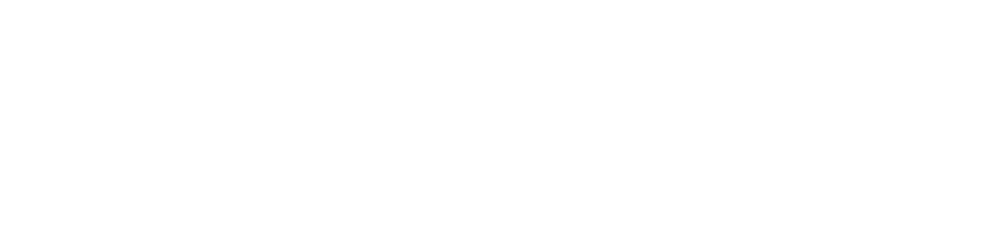 Visit Us:

TrueWordsBaptist.org
True Words Baptist Church – 1377 S. 20th St. Louisville, KY – TrueWordsBaptist.org